Pád Jeruzalémského chrámua konec světa
Dalibor Papoušek
Masarykova Univerzita, Ústav religionistiky
Lokativní a utopické aspekty náboženství(rozdílné lokace posvátna)
Klasické pojetí kosmu
Zdroj: Hornung 1995, s. 1717.
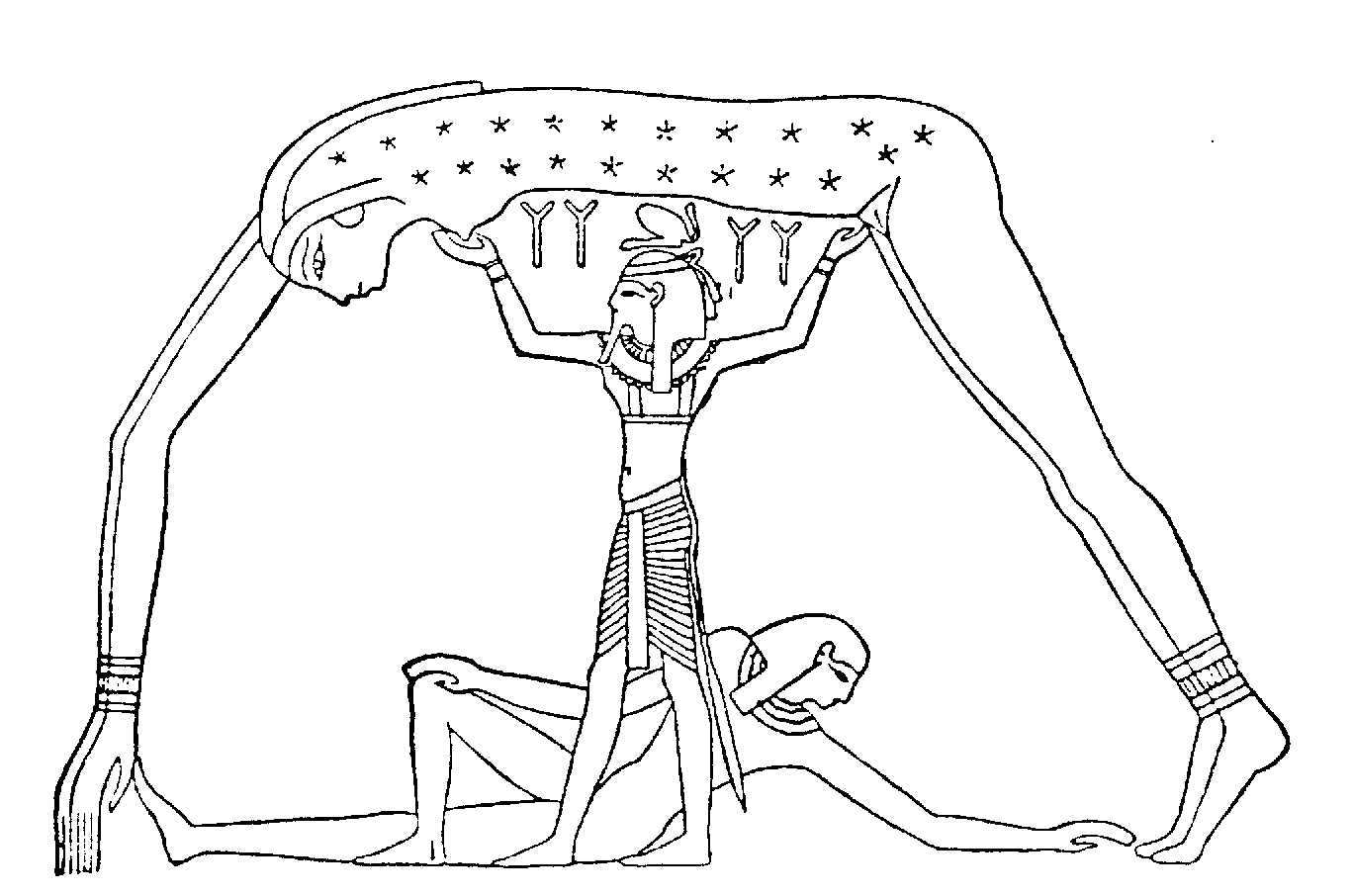 Dvojdomý kosmos:
nahoře
dole
Trojdomý kosmos: 
nebe
země
podsvětí
Oddělení nebe a země
Papyrus z Théb, 21. dynastie. 
Egyptské muzeum, Káhira.
Ptolemaiovský kosmos
Řecký astronom, matematik a geograf Klaudios Ptolemaios (100-178 n.l.).
Zachována geocentričnost modelu.
Země obklopena koncentrickými sférami sedmi (pozorovatelných) planet:
Měsíc, Merkur, Venuše, Slunce, Mars, Jupiter, Saturn
a sféra stálic.
V pozemské, sublunární sféře vládne vrtkavá Štěstěna (Tyché, Fortuna).
V nadlunární sféře vládne božský, neměnný řád.
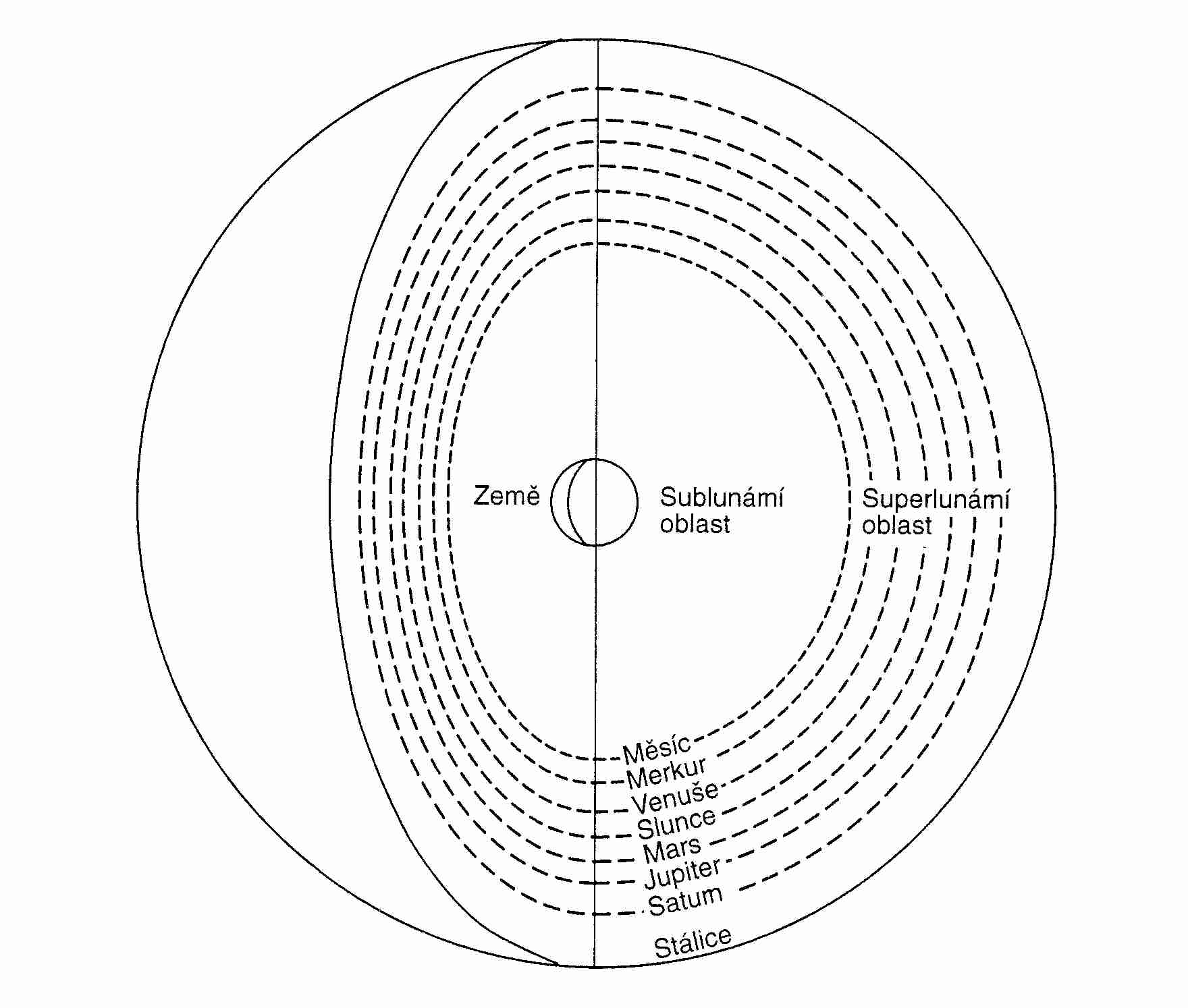 Zdroj: Martin 1997, s. 8, obr. 2.
Ptolemaiovský kosmos
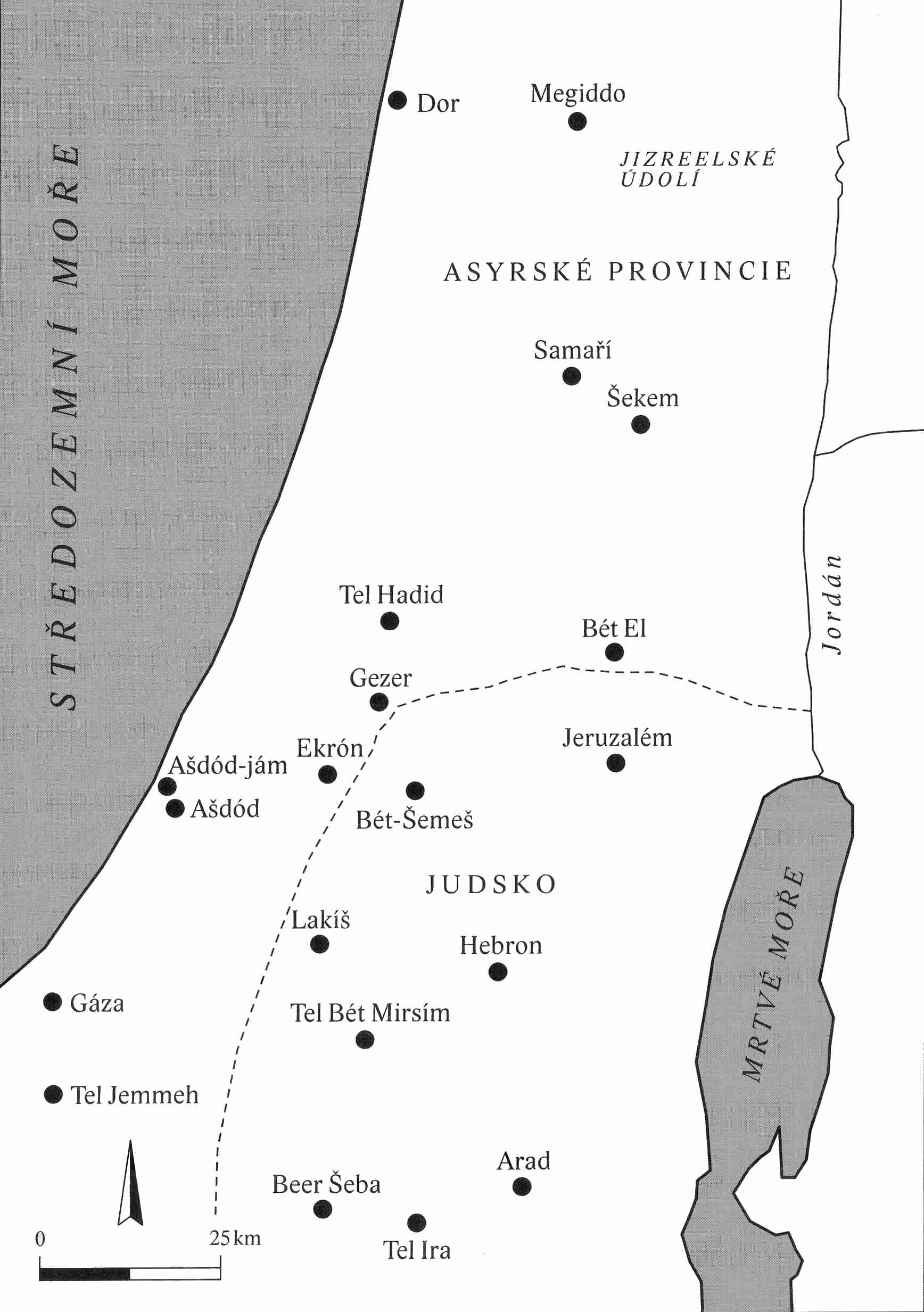 Zdroj: Finkelstein – Silberman 2010, s. 106.
Král Chizkijáš 
(ca 727-698 př.n.l.)
Konsolidace Judského království po pádu severního Izraelského království (722 př.n.l.).
Rozvoj Jeruzaléma (obnova jeruzalémských hradeb, vodovod).
Náboženská očista (polyjahvismus).
Válečný střet s asyrským králem Sinacheribem (701 př.n.l.): dobytí Lakíše, obléhání Jeruzaléma.
Judsko a asyrské provincie severně od Judska v 2. polovině 8. století př.n.l.
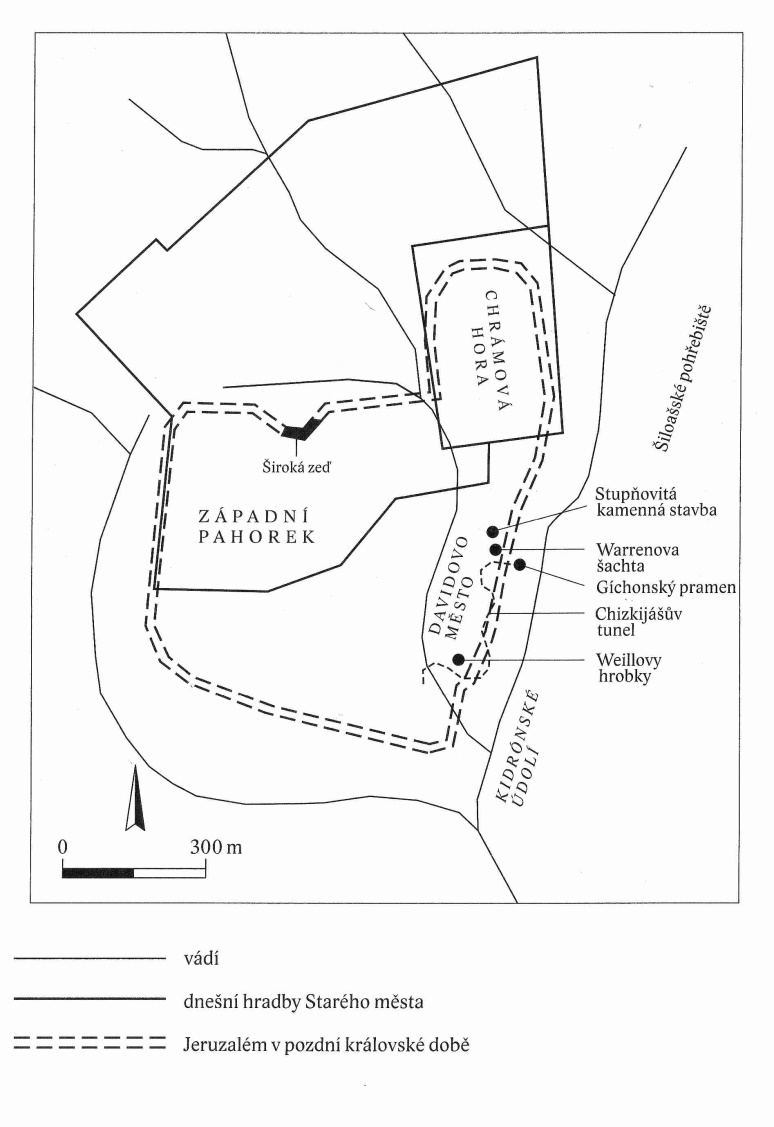 Zdroj: Finkelstein – Silberman 2010, s. 110.
Rozvoj Jeruzaléma
Rozšíření osídlené plochy města z původního Davidova města na Západní pahorek. 
Obnova a rozšíření městských hradeb.
Vybudování vodovodu spojujícího Gíchónský pramen vně hradeb s nádržemi uvnitř města (Chizkijášův tunel; srov. 2 Kr 20,20).
Rozšíření Jeruzaléma v 2. polovině 8. století př.n.l.
Král Jóšijáš (639-609 př.n.l.)
Snaha využít úpadku Novoasyrské říše a ovládnout severní oblasti někdejšího Izraelského království.
Radikální proměna státní ideologie a náboženského provozu Judského království (monojahvismus).  
Reforma stvrzena 622 př.n.l. „objevem“ Knihy zákona při opravě Jeruzalémského chrámu (2Kr 22,8-23,3). Text knihy totožný s jádrem Deuteronomia.
Deuteronomistická teologie opírající se o centralizaci jahvistického kultu do Jeruzaléma.
Zdroj: Finkelstein – Silberman 2010, s. 153.
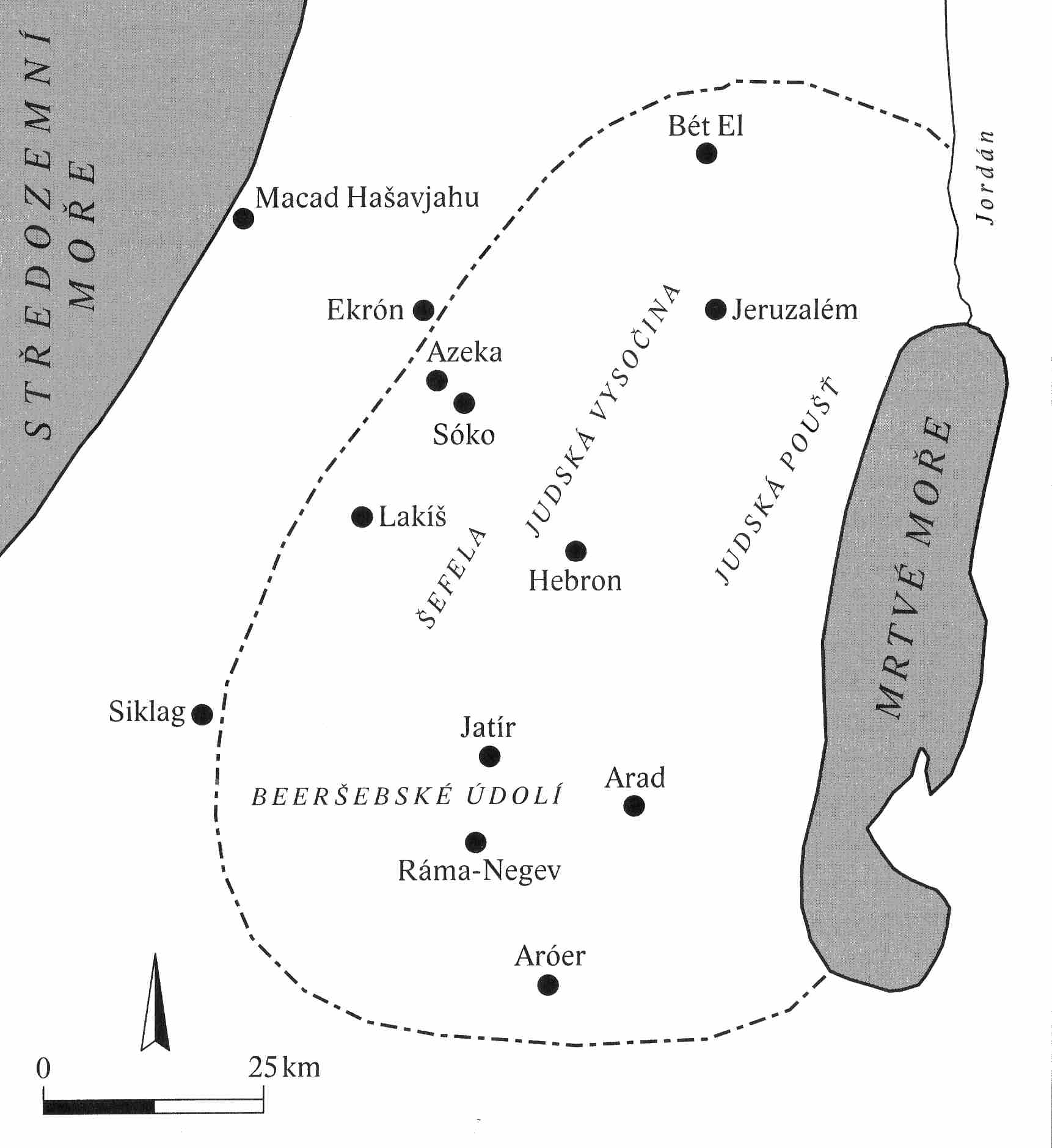 Judsko za vlády Jóšijáše.
Šalomounův chrám v Jeruzalémě
Zdroj: Prosecký et al. 1999, s. 163.
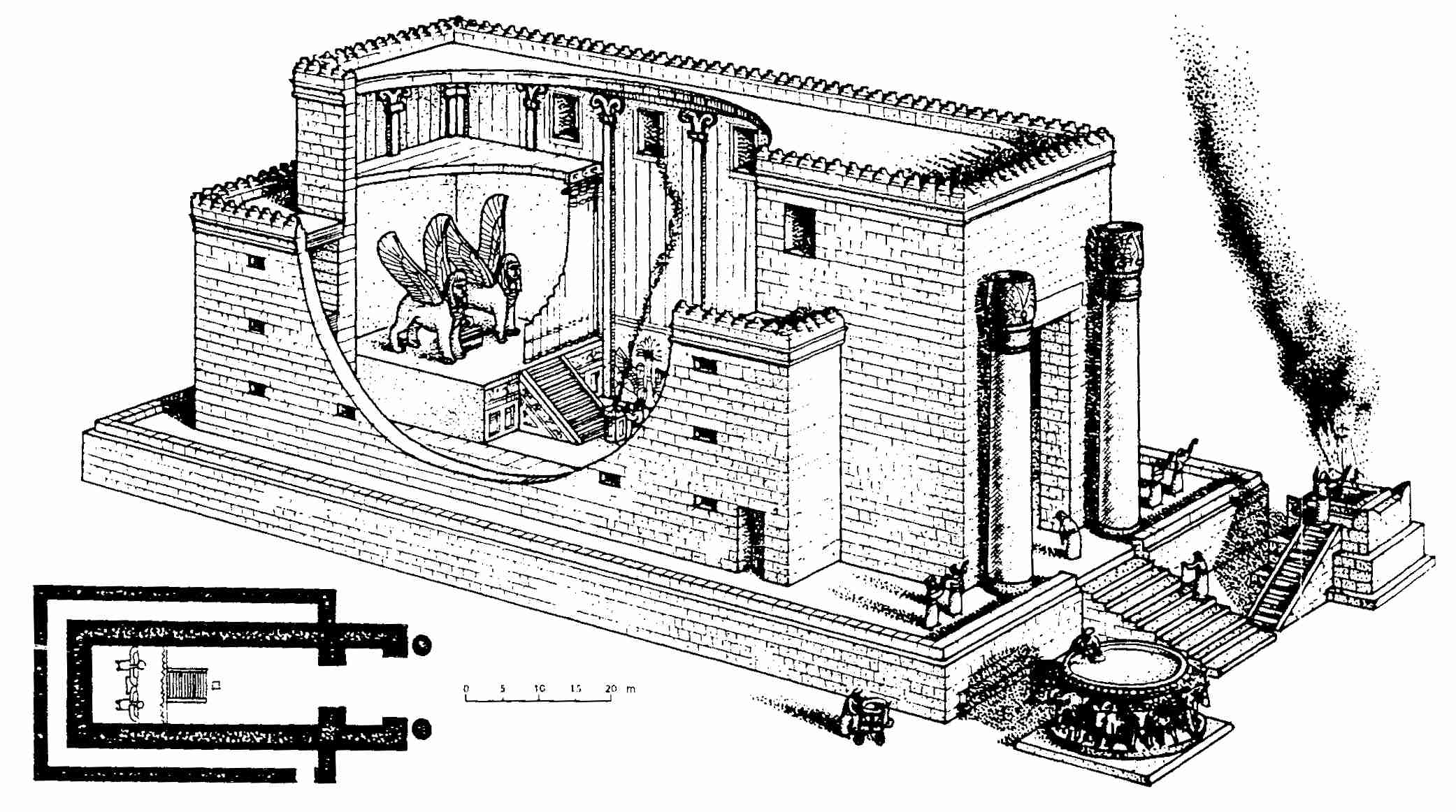 Ideální rekonstrukce podle 1 Kr 6. Půdorys chrámu nepřímo dokládají jeho nejbližší archeologické analogie v severní Sýrii (Ajn Dara) a jižním Turecku (Tel Tajinat).
Vzestup Babylónie
Po pádu Asýrie 612 př.n.l. se Novobabylónská říše postupně zmocnila velké části Předního východu.
Za vlády Nabukadnezara II. (604-562 př.n.l.) dobyli Babylóňané dvakrát za sebou Jeruzalém. 
Při druhém tažení 586 př.n.l. rozbořili Jeruzalémský chrám a judské elity deportovali do Babylónie. 
Judské království zaniklo.
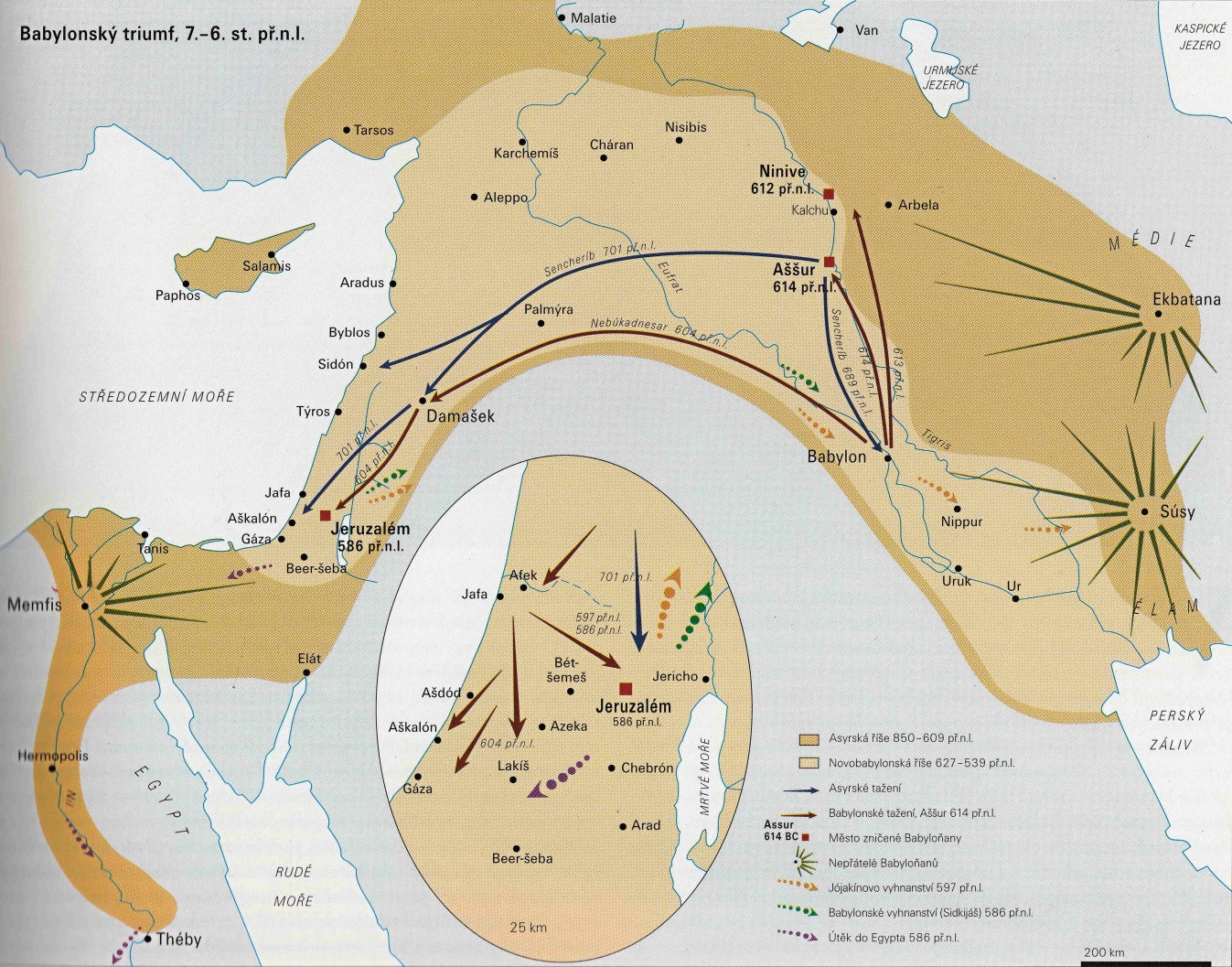 Zdroj: Barnavi 1995, s. 25.
Babylónský exil (586-539 př.n.l.)
Roku 539 př.n.l. dobyl Babylón perský král Kýros II. (559-530 př.n.l.) a ukončil existenci Novobabylonské říše, zmítané za vlády posledního babylónského krále Nabonida (555-539 př.n.l.) vnitřními rozpory. 
Připojením Babylónie se Perská říše stala největším státním útvarem, jaký byl dosud znám.
Ezechielův chrám (Ez 40-48)
Ezechiel (hebr. Jechezkel – „silný je Bůh“)
Judský prorok, odvlečený do exilu již 597 př.n.l.
V Babylónii 592 př.n.l. vystoupil jako prorok a působil zde přes dvacet let.
Ezechielova utopická chrámová vize
Architektura chrámu se odráží v hierarchicky určeném prostorovém rozmístění aktérů kultu:
(1) sádokovci (sádokovští kněží);
(2) levité (nižší kněží);
(3) lid Izraele;
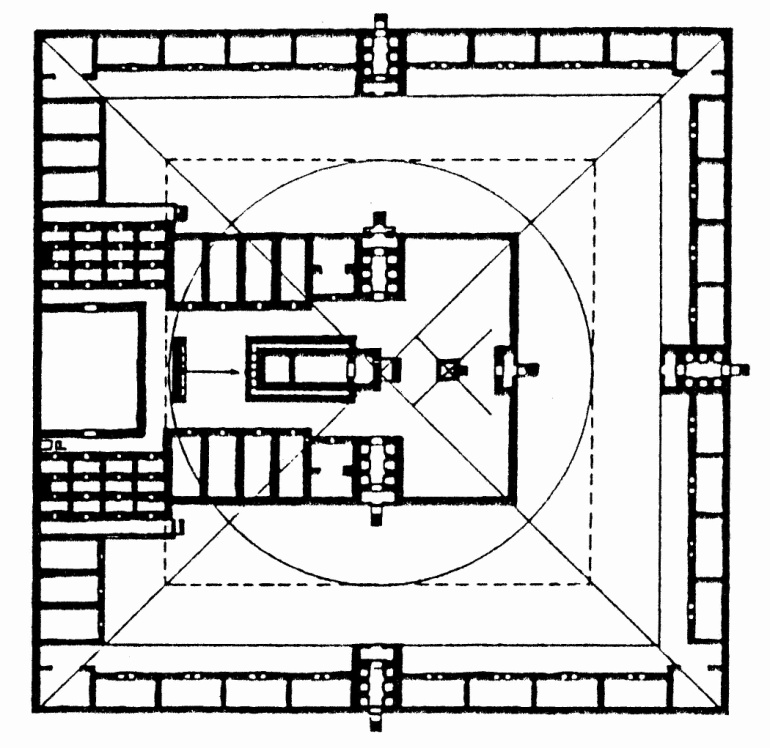 Zdroj: Maier 31997, s. LII.
Ezechielův chrám (Ez 40-48)
Celkový půdorys.
Zdroj: Sládek 2008, s. 119, obr. 2.
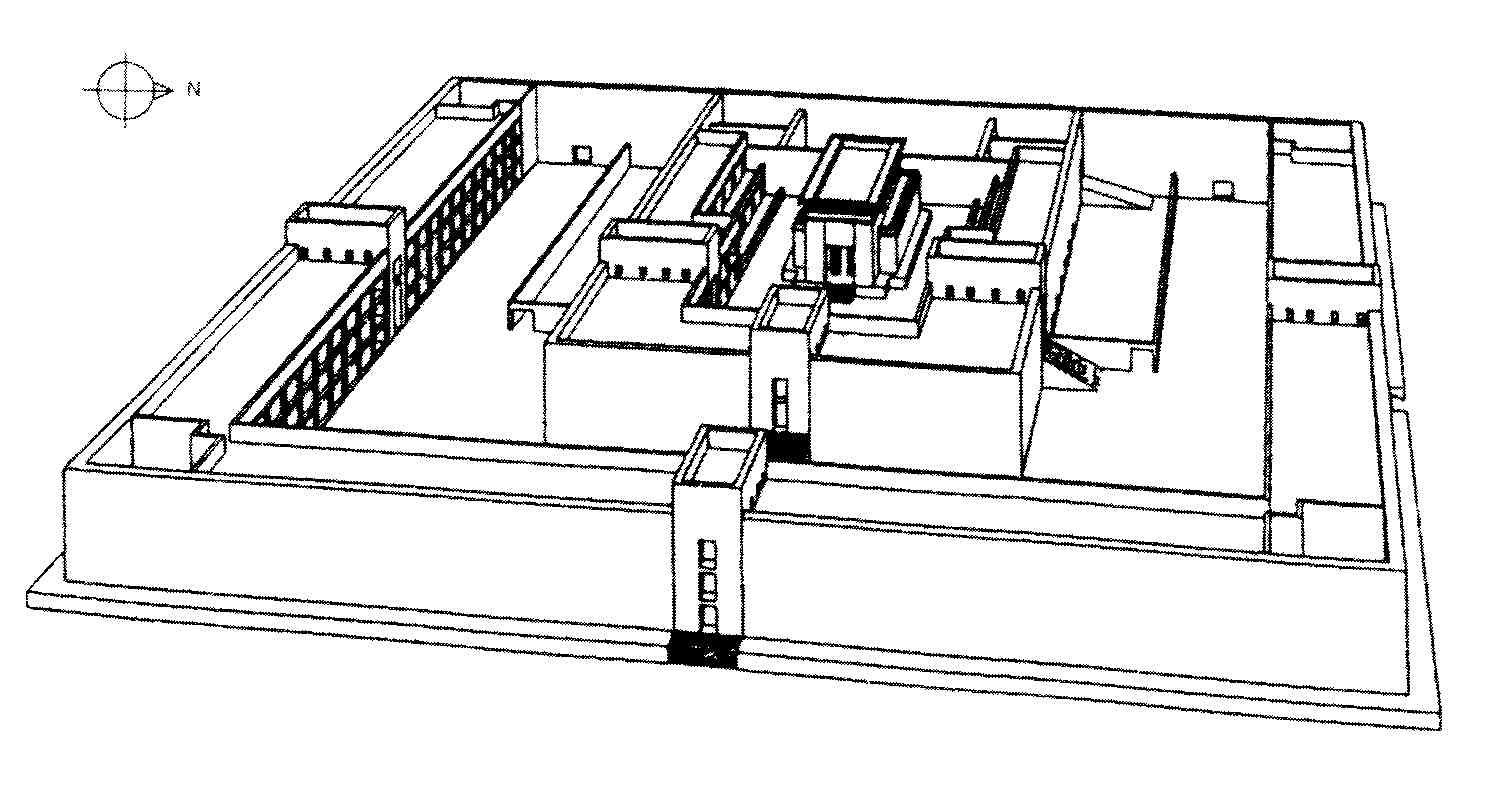 Ezechielův chrám (Ez 40-48)
Ideální rekonstrukce.
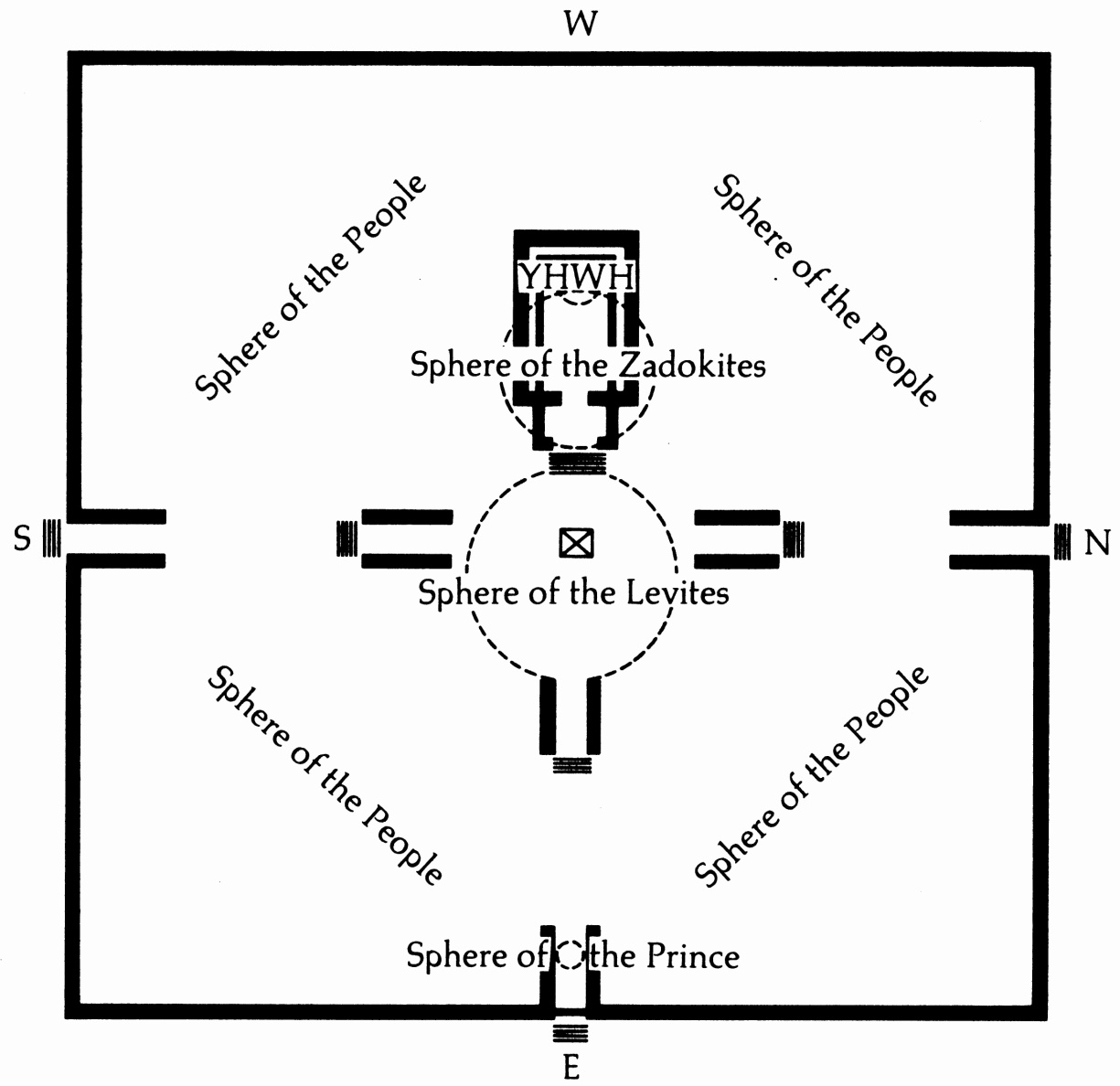 Zdroj: Smith 1987, s. 58, obr. 1.
Ezechielův chrám (Ez 40-48)
Hierachie posvátného.
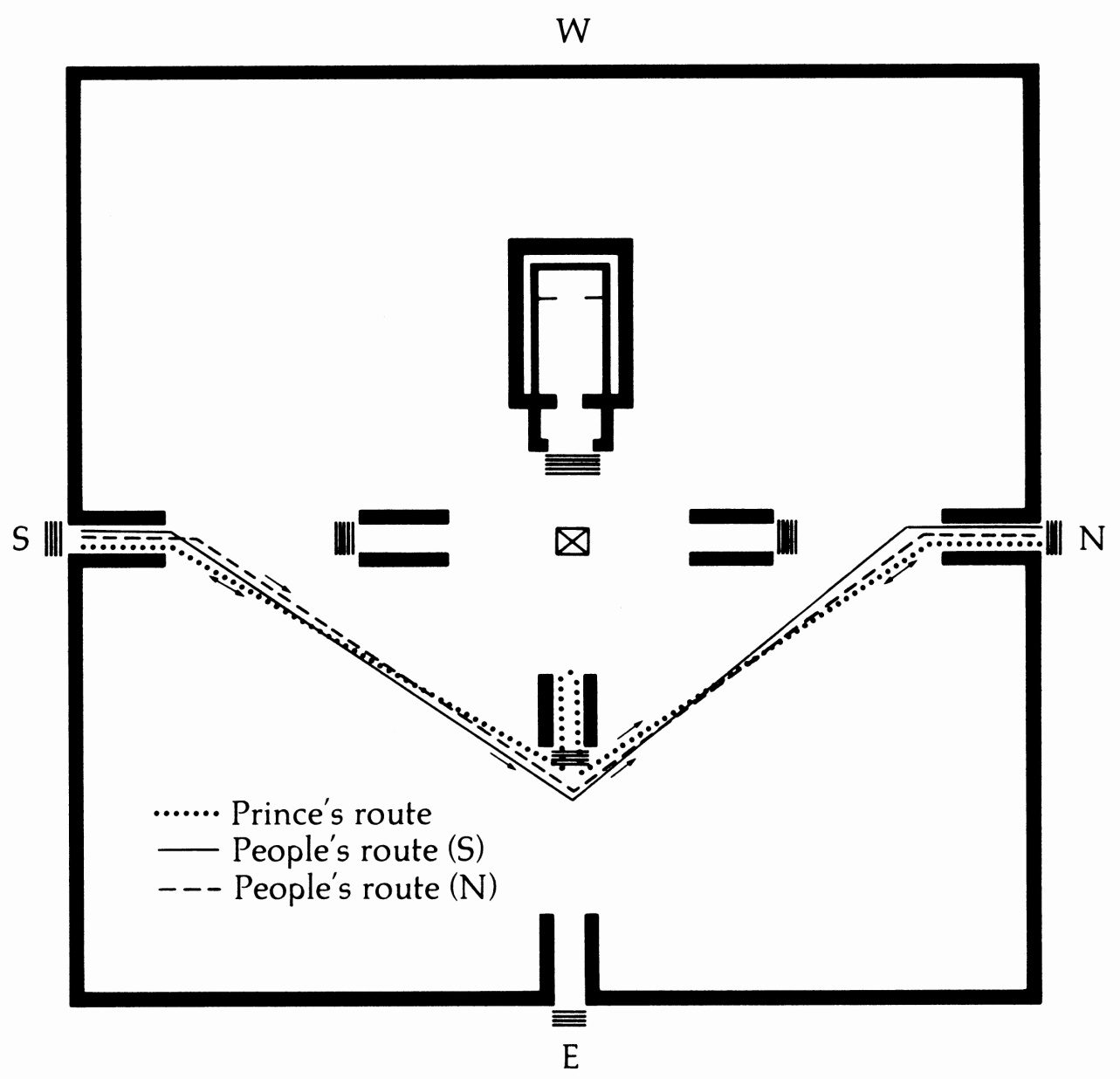 Zdroj: Smith 1987, s. 71, obr. 6.
Ezechielův chrám (Ez 40-48)
Rituální pohyb knížete a lidu.
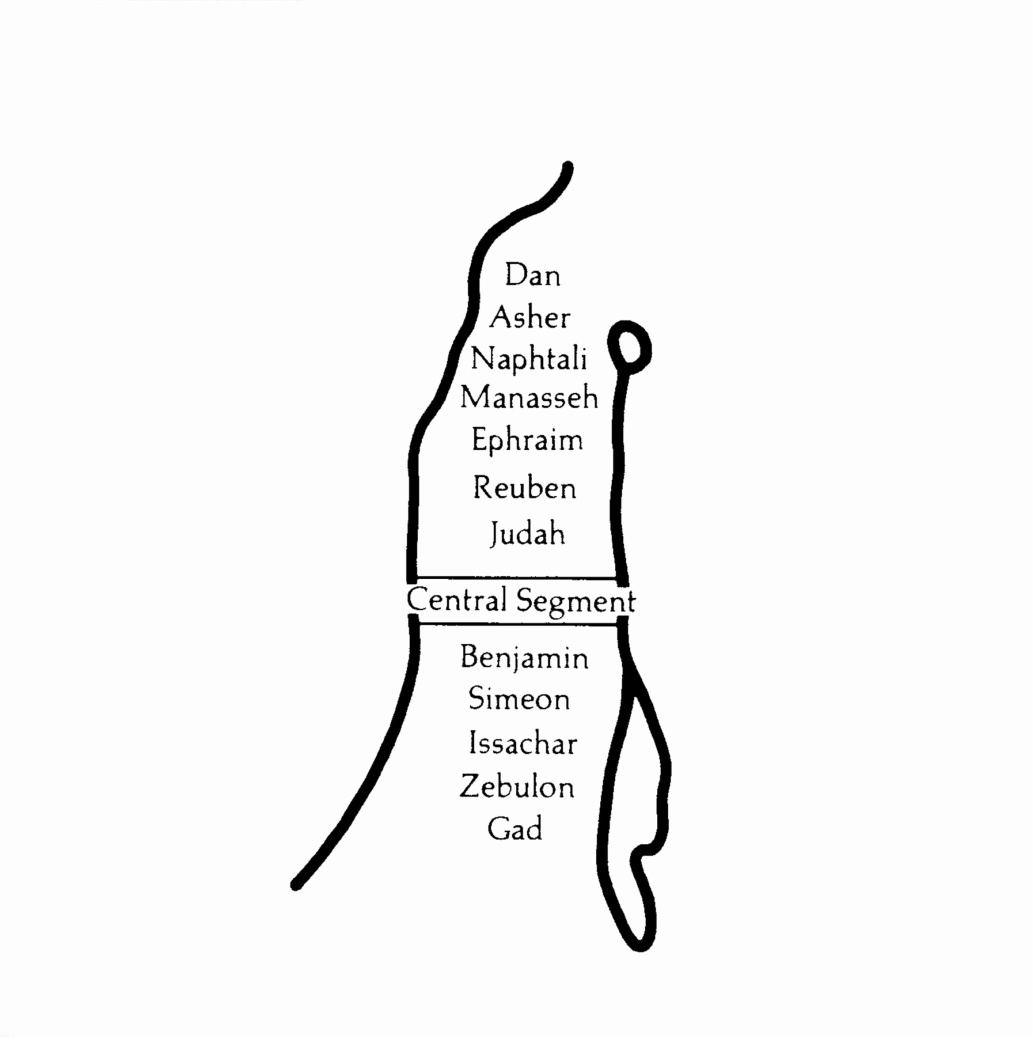 Zdroj: Smith 1987, s. 67, obr. 4-5.
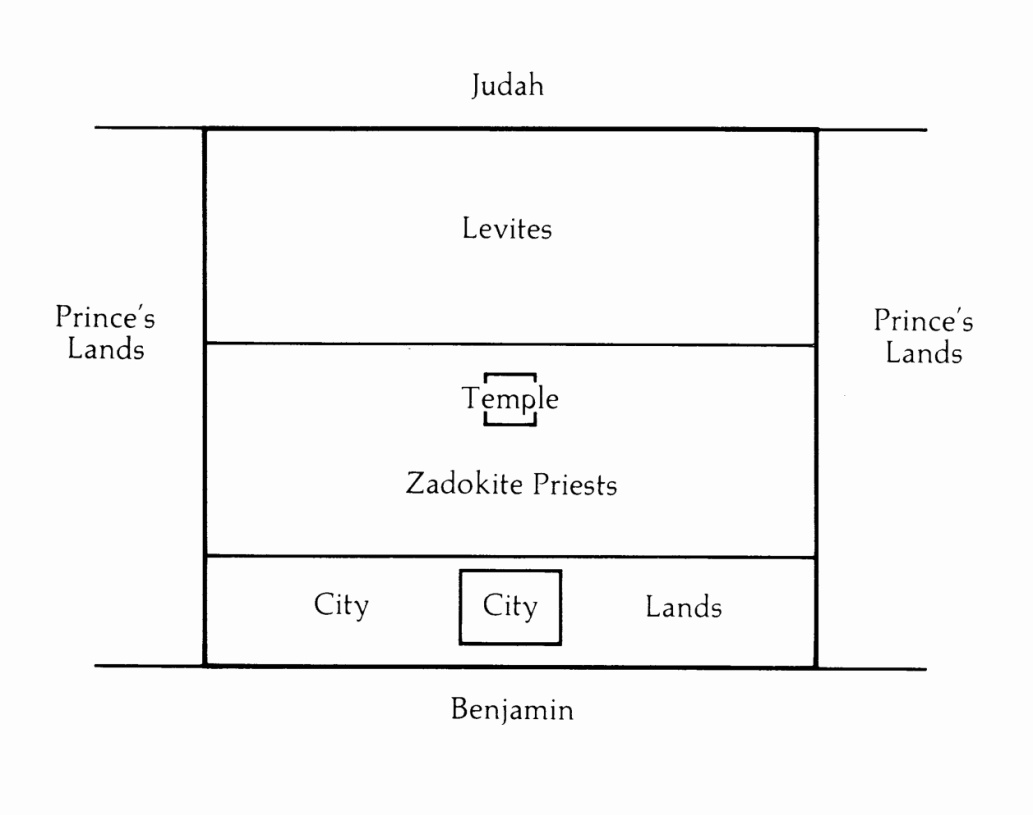 Ezechielův chrám (Ez 40-48)
Rozdělení země.
Perské období (539-332 př.n.l.)
Judsko začleněno do Perské říše jako provincie Jehud.
Jehud spravován perskými úředníky judského původu (Ezdráš, Nehemjáš).
Střet tradičního judského náboženství s transformovaným náboženstvím navrátilců.
Teokracie jako důsledek selhání judské monarchie, vývoj k mesianismu.
Obnovení lokativního Jeruzalémského chrámu (Zerubábelův chrám, 520-515 př.n.l.)
Samařané vyloučeni z lidu Izraele.
Zdroj: Finkelstein – Silberman 2010, s. 184.
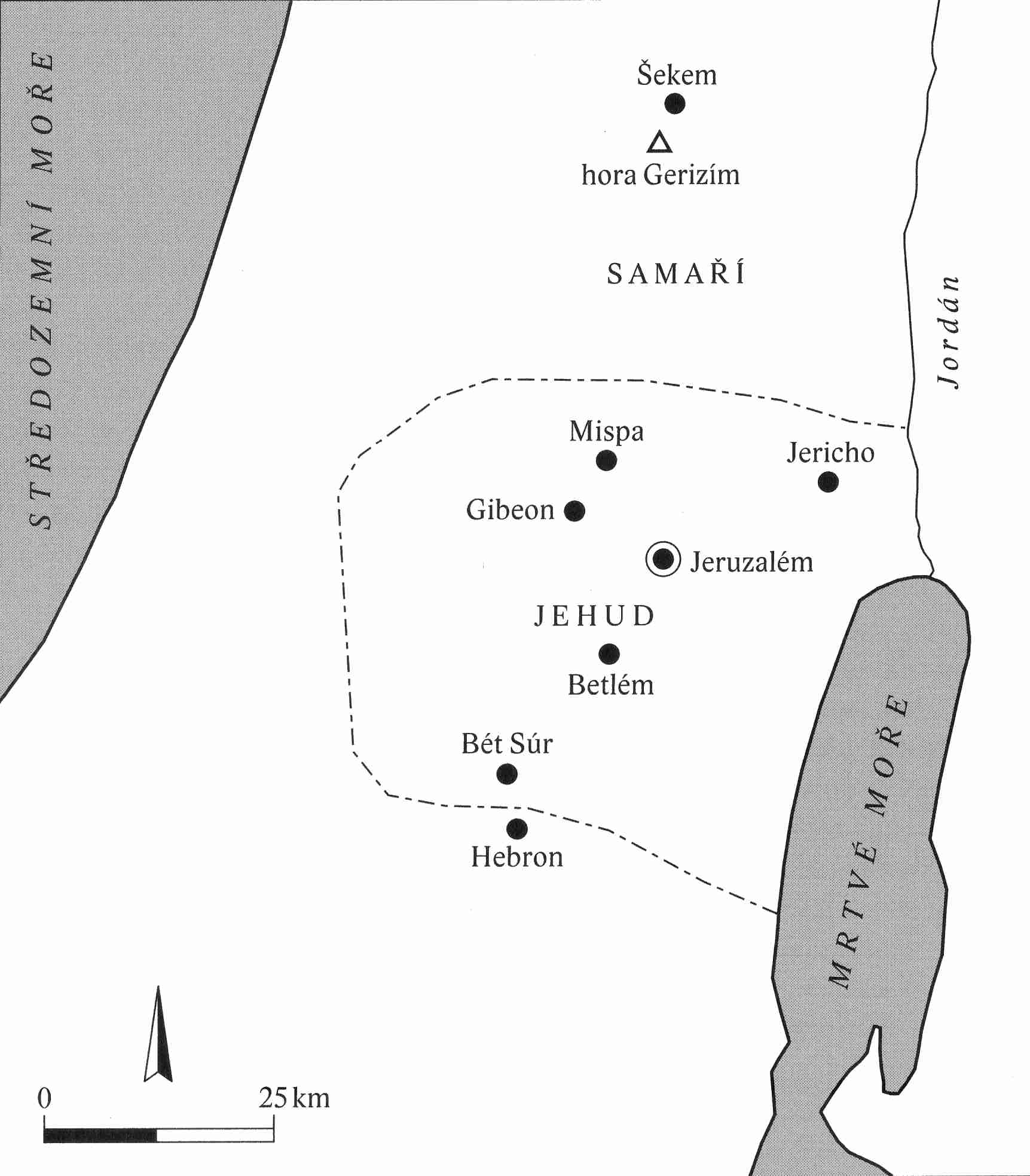 Perské provincie Jehud a Samaří.
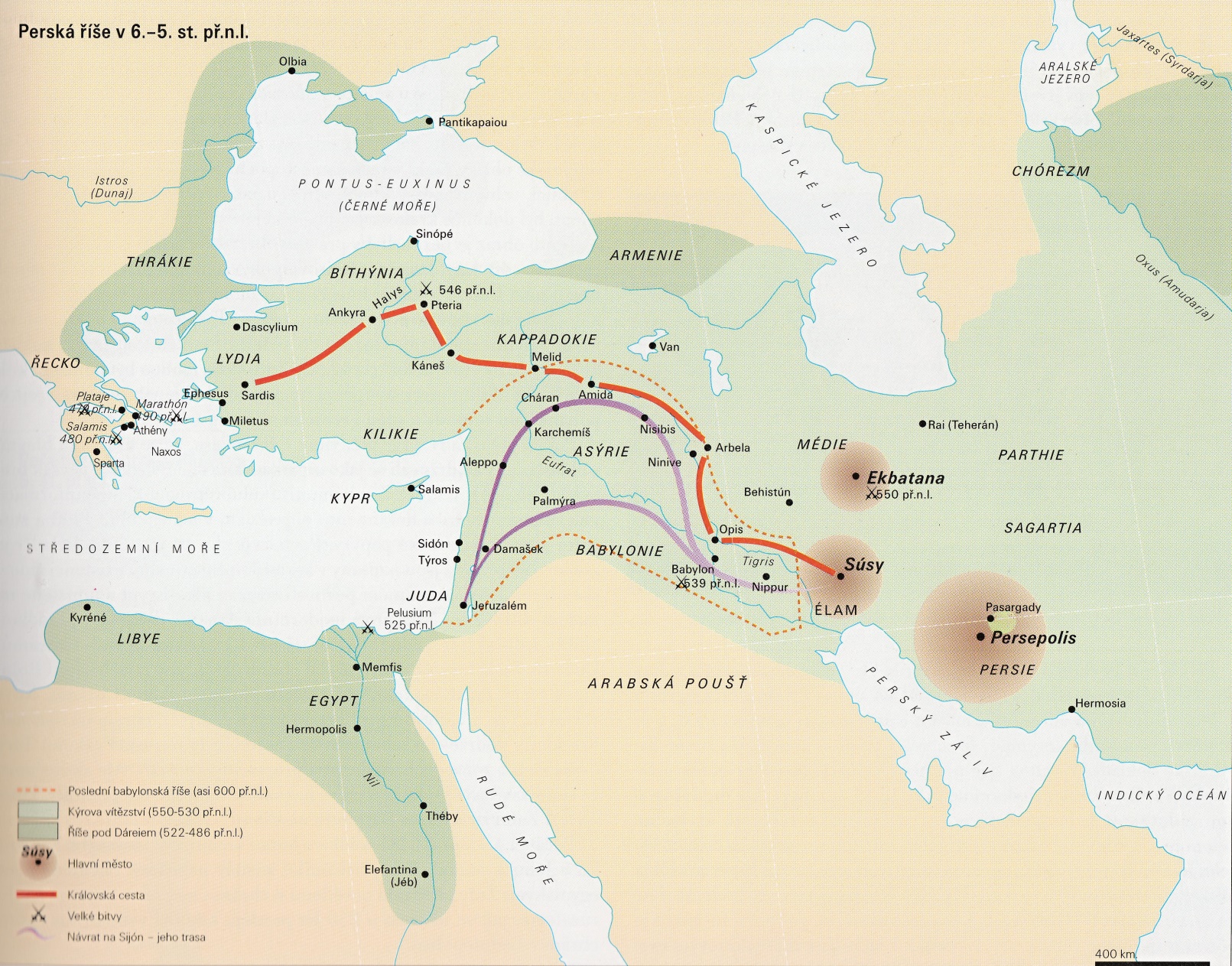 Zdroj: Barnavi 1995, s. 29.
Perská říše (550-330 př.n.l.)
Říše Alexandra Makedonského (336-323 př.n.l.)
Zdroj: Barnavi 1995, s. 35.
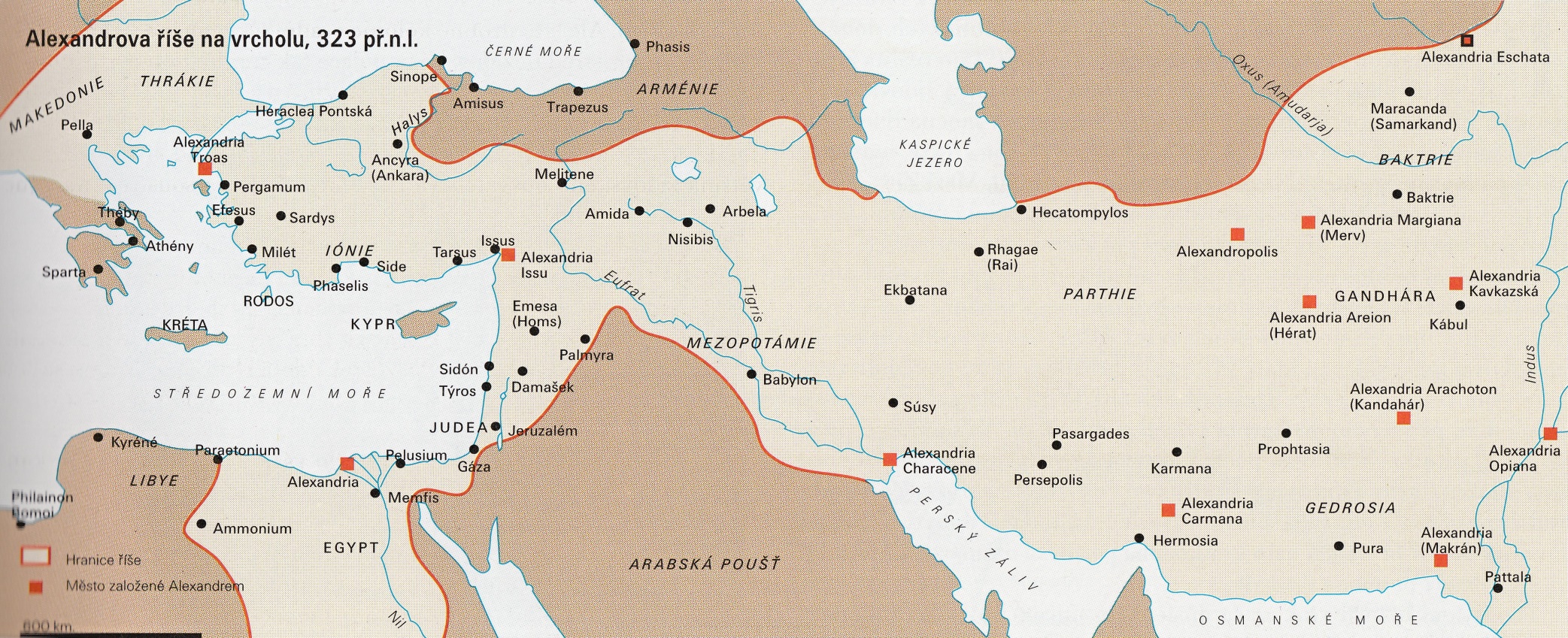 Maximální rozsah říše Alexandra Makedonského v době jeho smrti (323 př.n.l.).
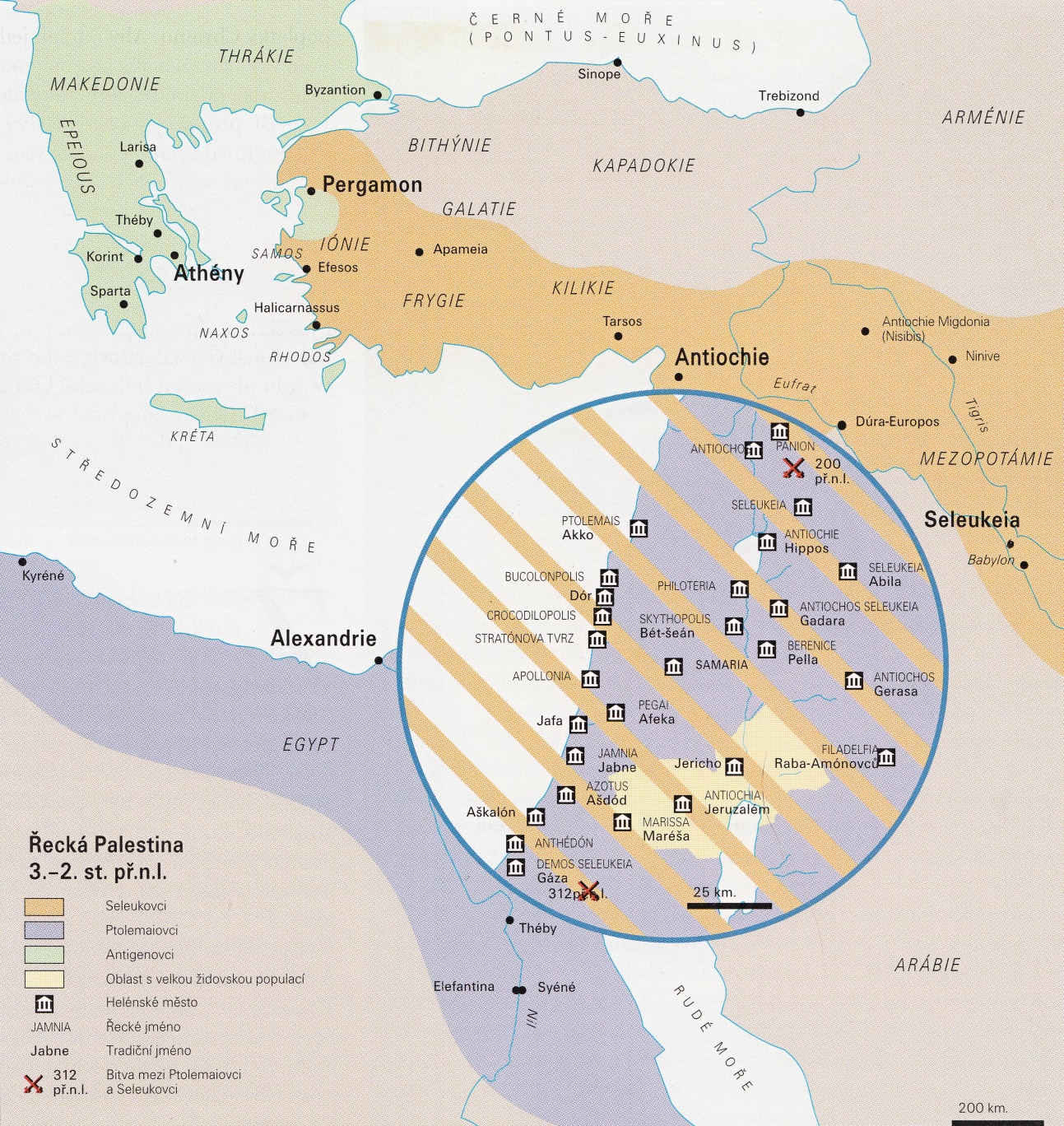 Helénistické dynastie v Palestině
Po válkách mezi Alexandrovými nástupci (323-301 př.n.l.) byla jeho říše rozdělena mezi tři helénistické dynastie:
Ptolemaiovce v Egyptě;
Seleukovce v asijské části s centrem v Sýrii;
Antigonovce v Řecku.
Kolem 300 př.n.l. Palestina připadla Ptolemaiovcům, po roce 200 př.n.l. ji byli nuceni postoupit Seleukovcům.
Zdroj: Barnavi 1995, s. 41.
Makabejské povstání proti Seleukovcům
Po roce 200 př.n.l. získali Palestinu Seleukovci.
Antiochos III. Veliký (223-187 př.n.l.) ocenil věrnost Židů ve válce proti Egyptu a dokonce přislíbil podporu při obnově Jeruzaléma a chrámu.
Obrat až za vlády Antiocha IV. Epifana (175-164 př.n.l.), který od roku 168 př.n.l. prosazoval tvrdou helenizaci:
Na chrámové hoře dal vybudovat pevnost Akru;
Jeruzalémský chrám zasvětil Diovi Olympskému (Zeus Olympios);
pod trestem smrti zakázal obřízku a svěcení šabatu;
nechal ničit posvátné svitky. 
Antiochův krok vyvolal povstání, do jehož čela se postavil Juda Makabejský (hebr. Makabi – „kladivo“):
Již 164 př.n.l. dobyl chrámovou horu, očistil a znovu vysvětil Jeruzalémský chrám (odtud svátek Chanuka)
Z Makabejských postupně vyrostla židovská dynastie Hasmoneovců (v Palestině vládli do 63 př.n.l.)
Chrámový svitek (11QT)
Vznikl v kumránské občině kolem 150 př.n.l., jeho kořeny sahají k přelomu 3. a 2. stol. př.n.l.
Chrámový utopický projekt 
Výraz ostré opozice vůči Jeruzalémskému chrámu.
Čtvercová dispozice koncentricky členěna na tři hierarchické stupně oddělené hradbami:
	(1) kněžské nádvoří s budovou chrámu a oltářem;
	(2) nádvoří mužů oprávněných k provádění kultu ;
	(3) nádvoří pro rituálně čisté muže a ženy Izraele.
Vnější nádvoří podstatně rozsáhlejší než pozdější chrámová plošina héródovské přestavby.
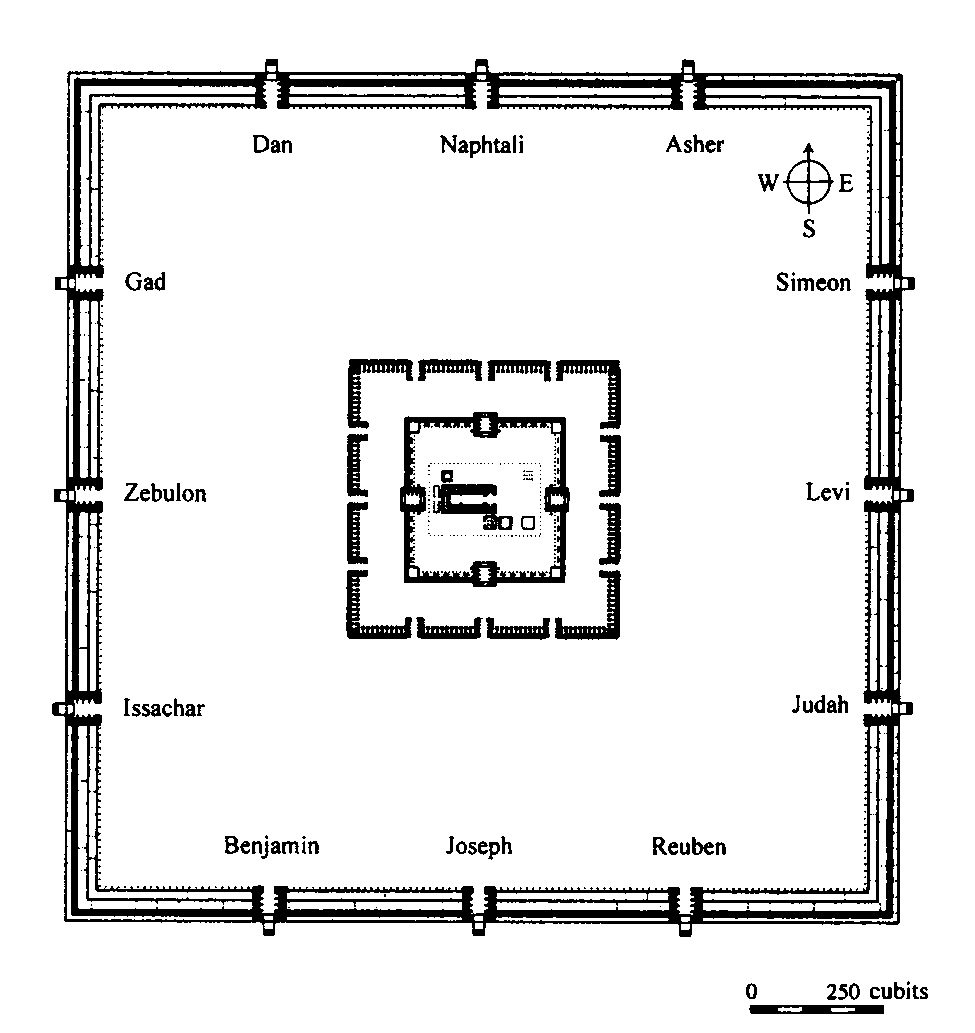 Zdroj: Schmidt 2001, s. 182, obr. 7.
Chrámový svitek (11QT)
Celkový půdorys:
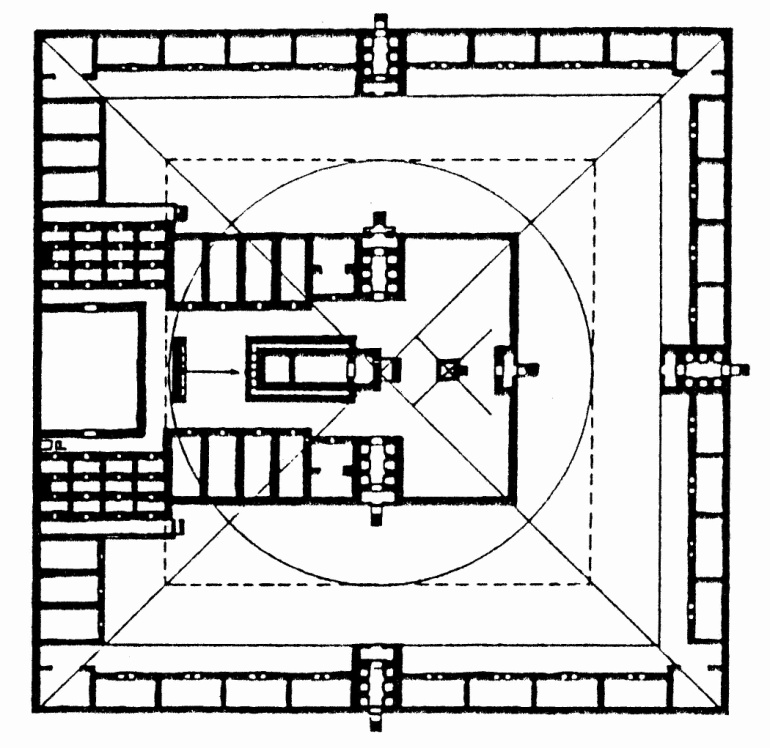 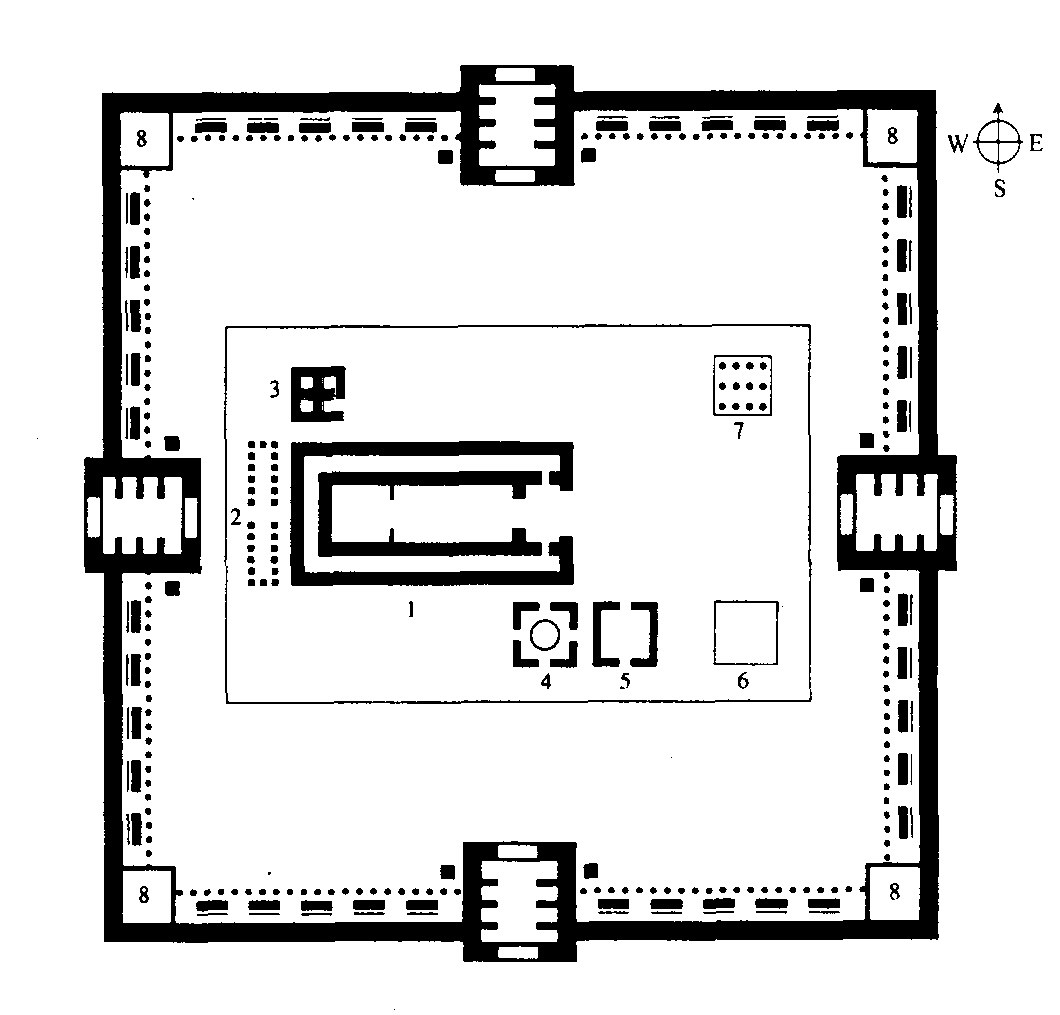 Zdroj: Schmidt 2001, s. 182, obr. 7.
Zdroj: Maier 31997, s. LII.
Chrámový svitek (11QT)
Srovnání vnitřního nádvoří  (vpravo) s celkovým plánem Ezechielova chrámu (vlevo)
Zdroj: Maier 31997, s. XLVII, obr. 2..
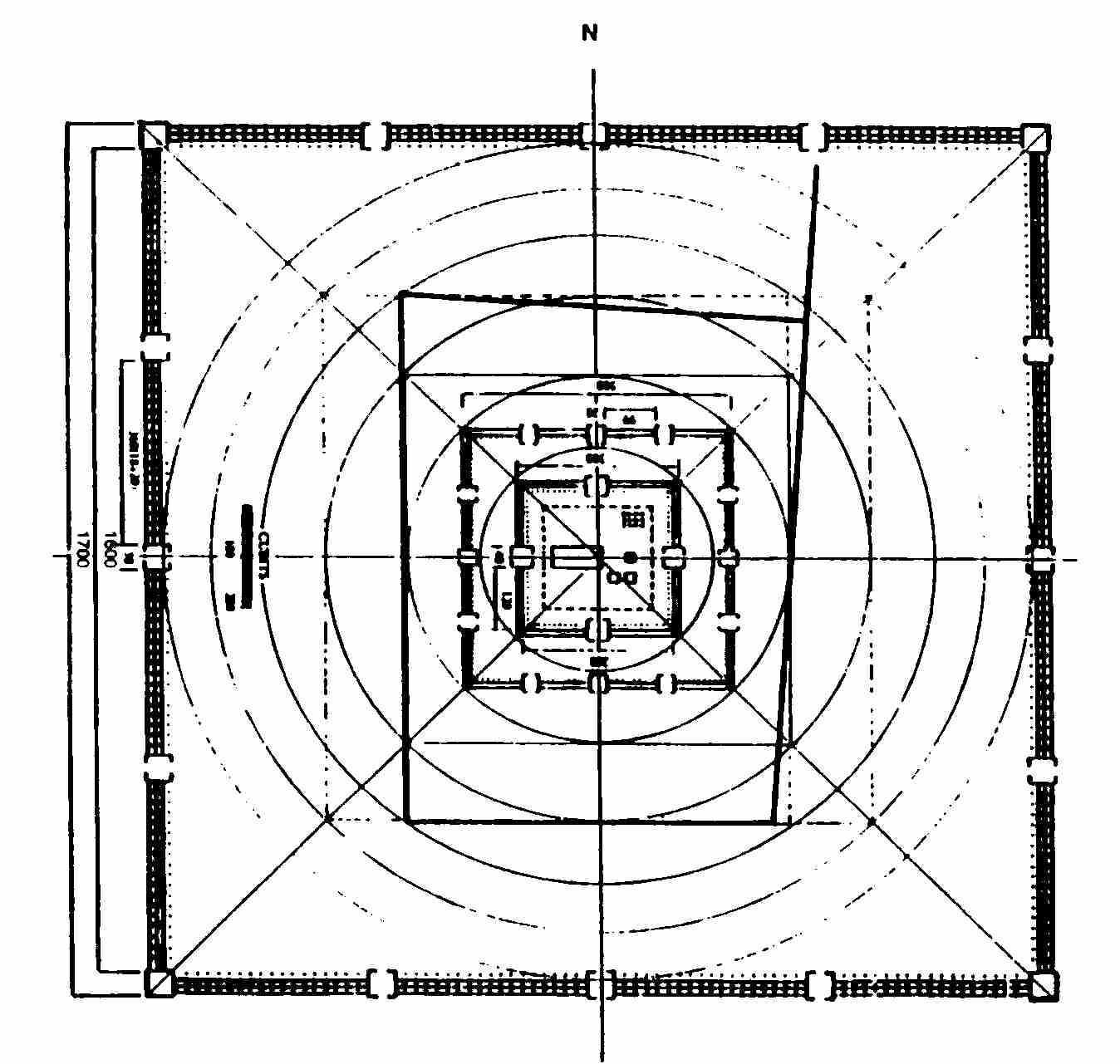 Chrámový svitek (11QT)
Srovnání s rozměry héródovské chrámové plošiny.
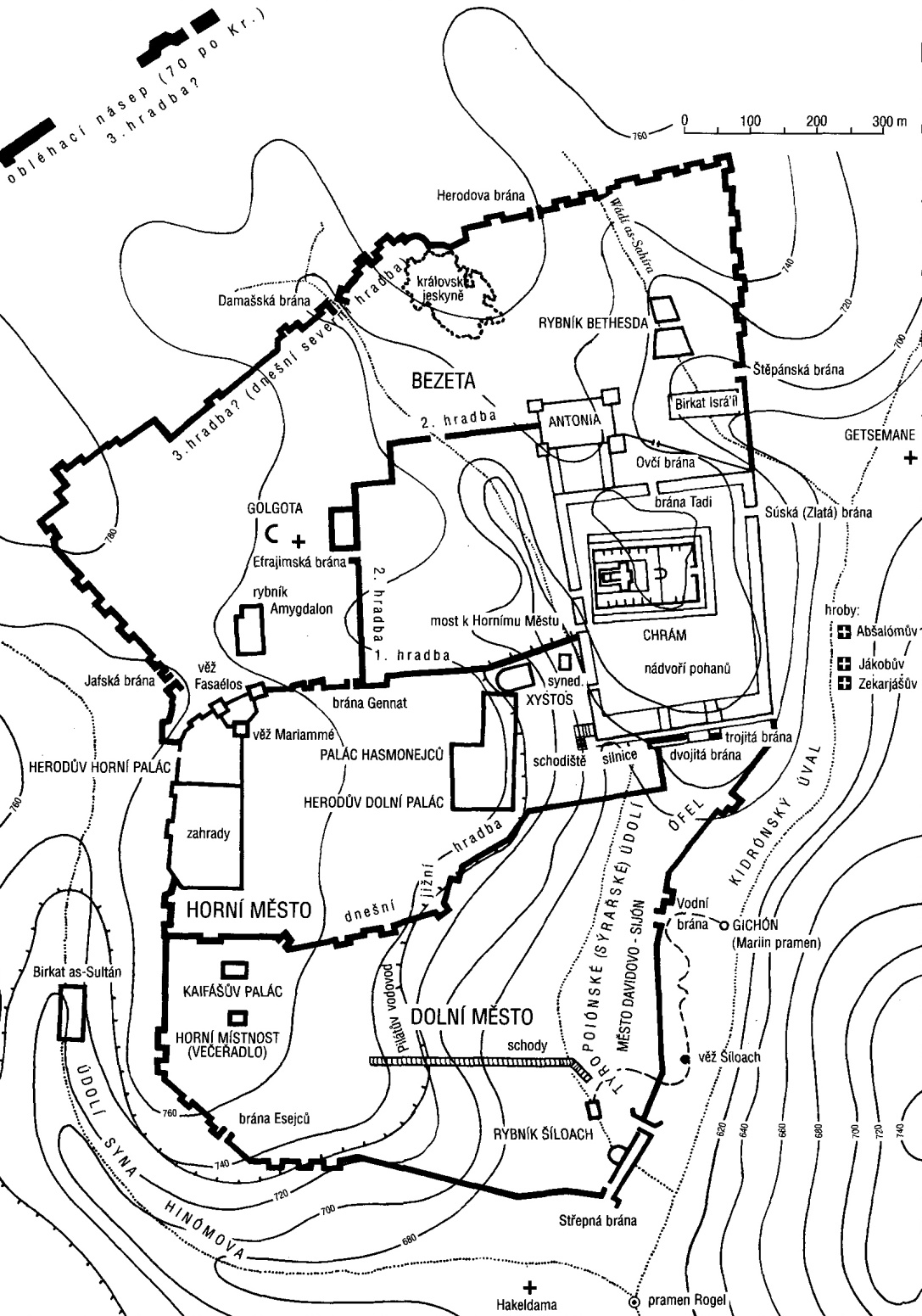 Zdroj: Kroll 1996, s. 109, obr. 45.
Jeruzalém v 1. století n.l.
Dominantu města tvořil Jeruzalémský chrám obklopený rozměrnou plošinou s několika zónami stoupající sakrality. 
Jejím vybudováním Héródés Veliký podstatně rozšířil původní ostroh Chrámové hory mezi Tyropoiónským údolím a Kidronským úvalem. 
Vlastní město se rozkládalo na Západním pahorku.
Foto: Dalibor Papoušek, 2013.
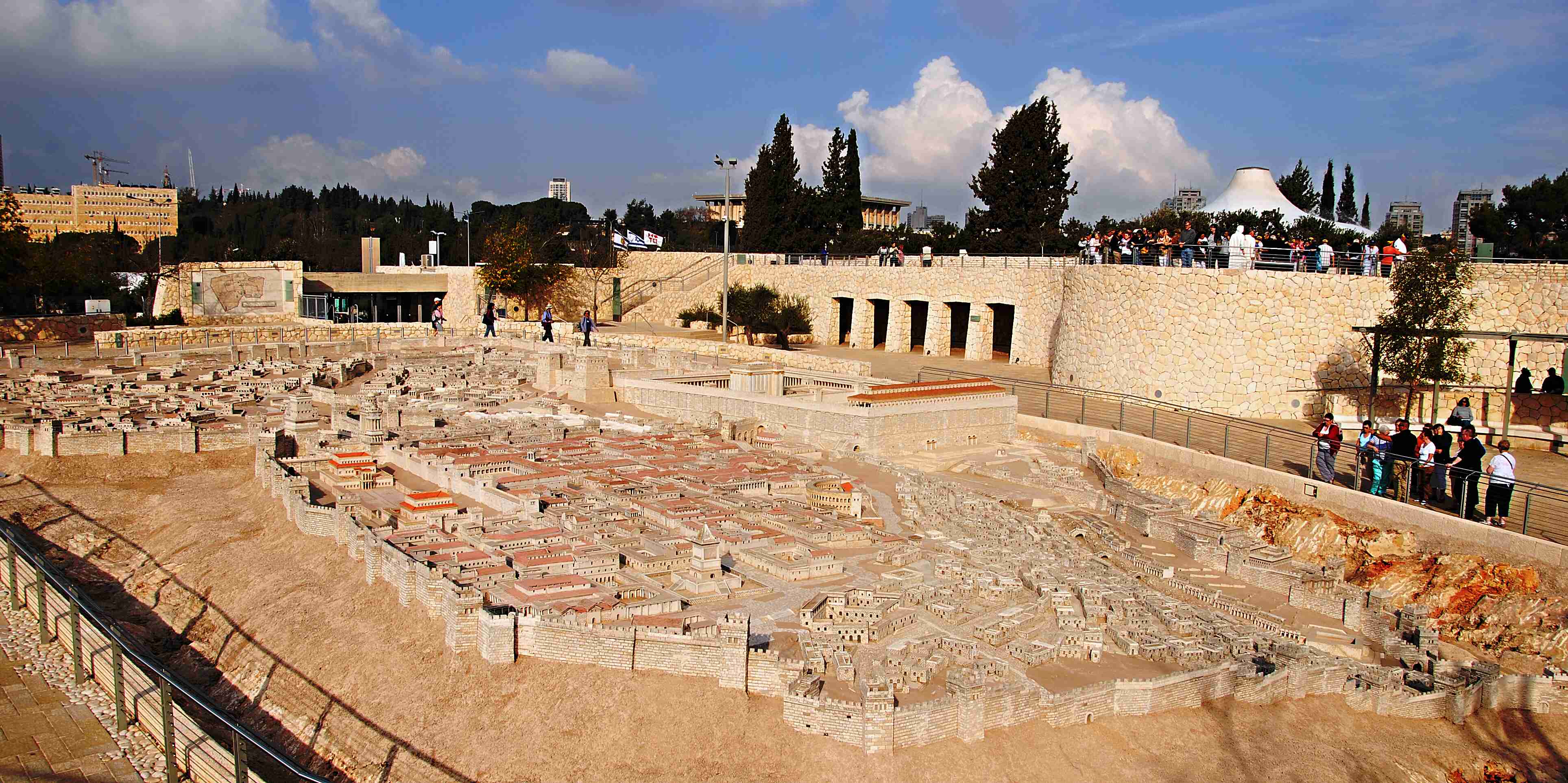 Model Jeruzaléma v Izraelském muzeu.
Héródovský chrám
Půdorys chrámové plošiny
Legenda: (1) Pevnost Antonia, (2) opěrná zeď, (3) silnice podél Západní zdi, (4) Wilsonův oblouk nad Tyropoiónským údolím, (5) Robinsonův oblouk, (6) obchody, (7) sloupořadí, (8) Královská síň, (9-10) jižní Chuldiny brány a východní Súská či Zlatá brána, (11) Šalomounovo sloupoví, (12) Kidrónský úval a Olivová hora, (13) nádvoří pohanů, (14-15) podzemní tunely k Chuldiným branám, (16) ohrazení s varovnými nápisy, (17) zvýšená terasa, (18) ochranná zeď posvátného okrsku, (19) Krásná brána, (20) brány pro vstup žen, (21) nádvoří žen (22) vnitřní sloupořadí posvátného okrsku, (23) zeď oddělující nádvoří žen a nádvoří mužů, (24) Níkánorova brána, (25) oltář pro zápalné oběti, (29) chrámová předsíň, (30) chrámová loď, (31) velesvatyně.
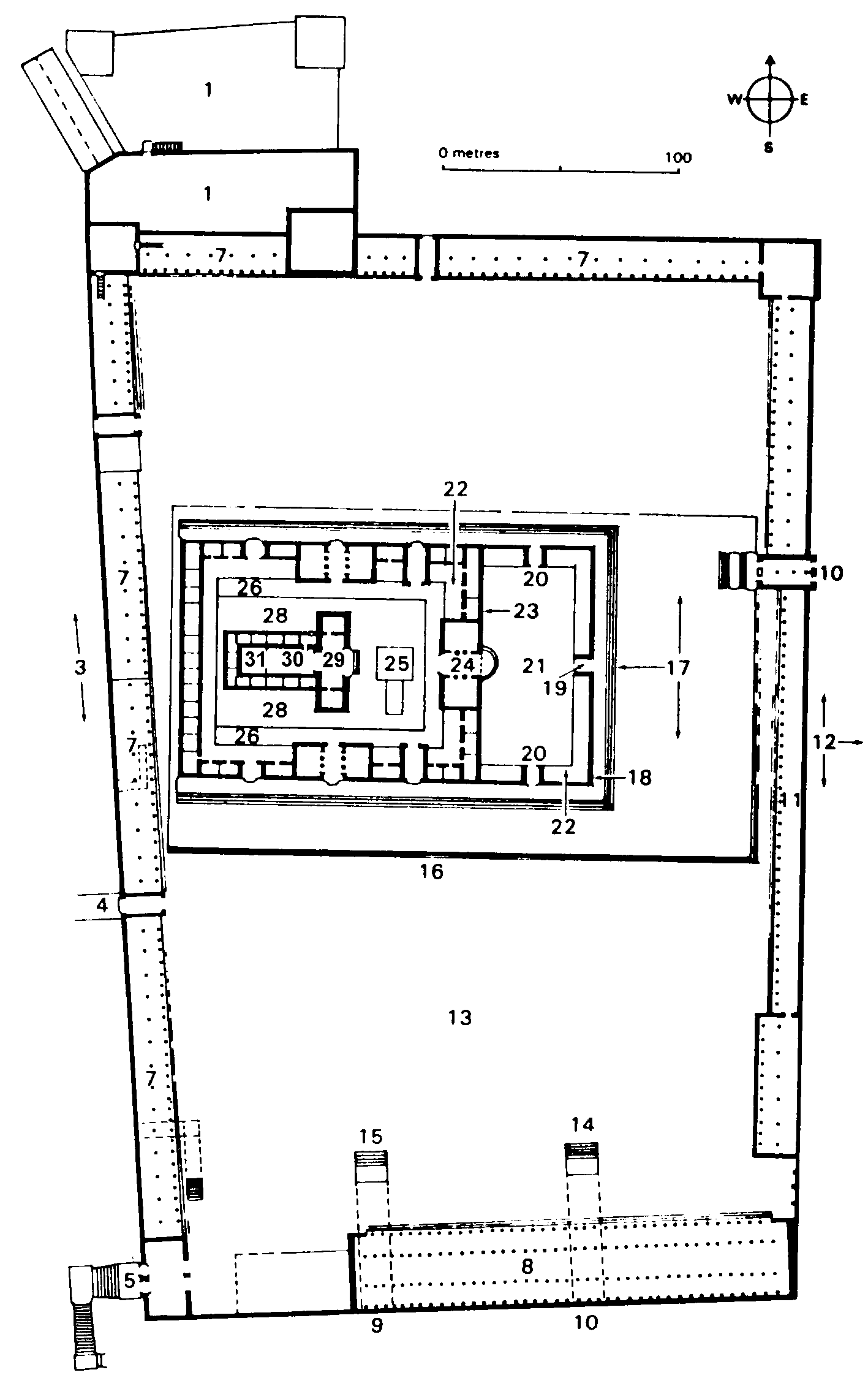 Zdroj: Sanders 1992, s. 312, obr. 7.
Zdroj: Crossan – Reed 2001, barevná příloha za s. 170, srov. s. 238.
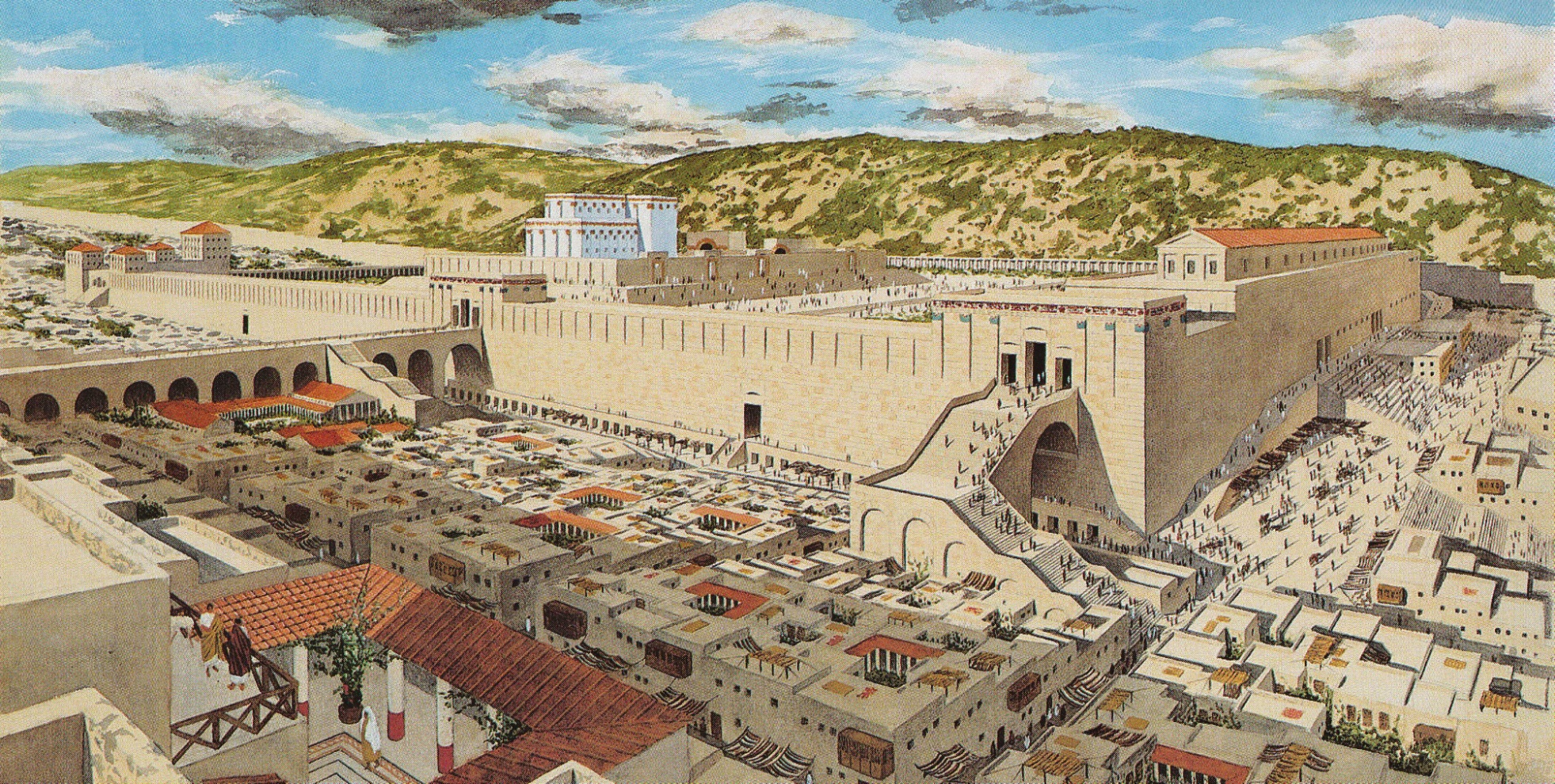 Héródovský chrám. Ideální rekonstrukce
Pohled z luxusních domů Židovské čtvrti přes Tyropoiónské údolí směrem k Jeruzalémskému chrámu a Olivové hoře.  Malba Balage Balogh.
Zdroj: Mazar 2002, s. IV.
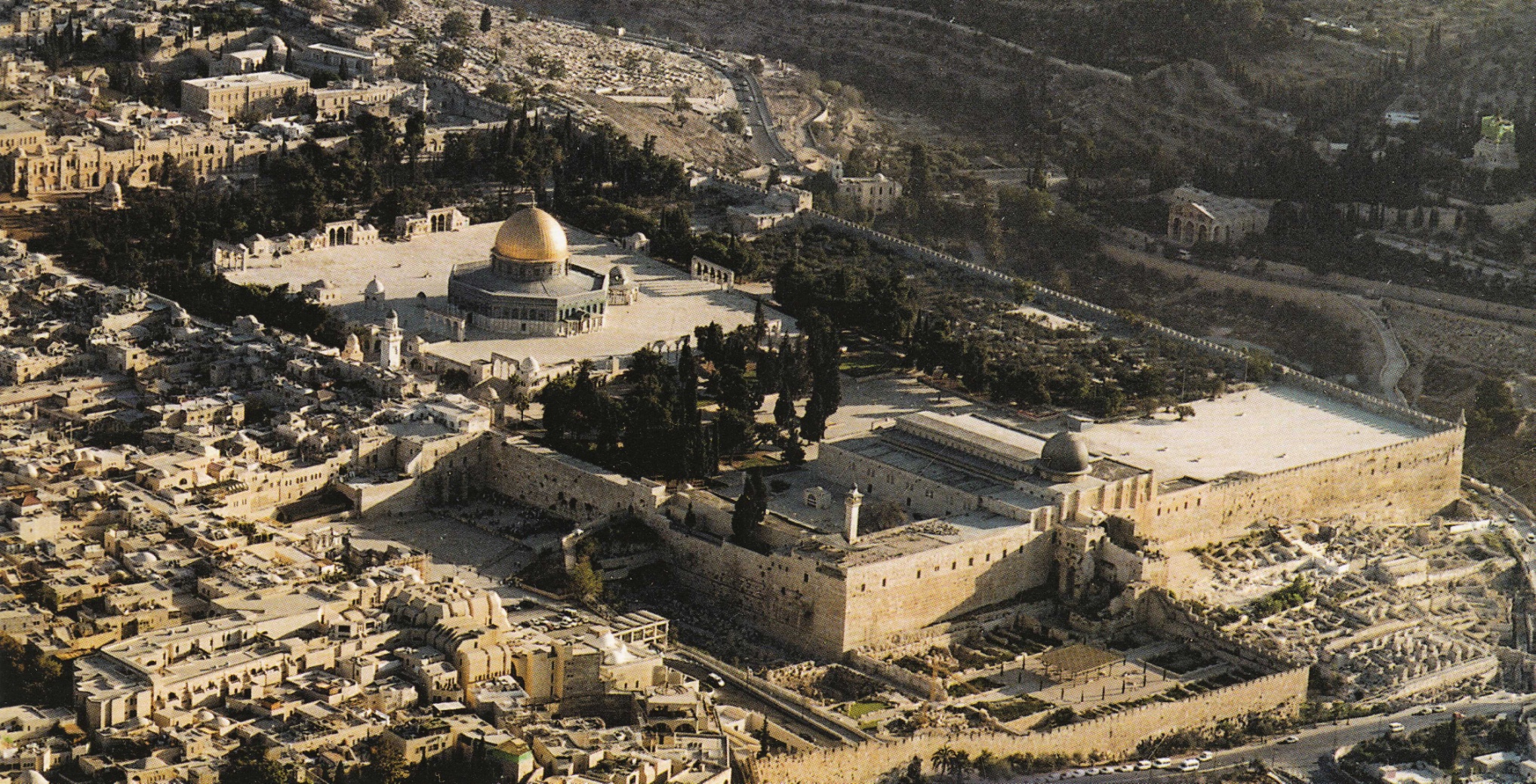 Jeruzalémský chrám
Současný stav héródovské plošiny.
Struktura Hebrejské bible
Použité zdroje I:
Barnavi, Eli (ed.) (1995): Atlas univerzálních dějin židovského národa od časů biblických praotců do současnosti, Praha: Victoria Publishing.
Finkelstein, Israel – Neil Asher Silberman (2010): David a Šalomoun: Počátky mesianismu ve světle moderní archeologie, Praha: Vyšehrad.
Hornung, Erik (1995): „Ancient EgyptianReligious Iconography“, in: Jack M. Sasson et al. (eds.), Civilizations of the Ancient Near East III: Religion and Science, New York: Charles Scribners’s Sons – Prentice Hall, s. 1711-1730.
Kroll, Gerhard (1996): Po stopách Ježíšových, Praha: Zvon.
Maier, Johann (31997): Die Tempelrolle vom Toten Meer und das „Neue Jerusalem“, (UTB für Wissenschaft: UNI-Teschenbücher 829), München – Basel: E. Reinhardt.
Martin, Luther H. (1997): Helénistická náboženství, (Religionistika 4), Brno: Masarykova univerzita.
Mazar, Eilat (2002): The Complete Guide to the Temple Mount Excavations, Jerusalem: Shoham Academic Research and Publication.
Prosecký, Jiří et al. (1999): Encyklopedie starověkého Předního východu, Praha: Libri.
Schmidt, Francis (2001): How the Temple Thinks: Identity and Cohesion in Ancient Judaism, Sheffiled: Sheffield Academic Press.
Použité zdroje II:
Sanders, E. P. (1992): Judaism: Practice and Belief 63 B.C.E. – 66 C.E., Philadelphia: Trinity Press International.
Sládek, Pavel (2008): „Posvátné místo v literatuře rabínského judaismu“, in: Jiří Starý – Sylva Fischerová (eds.), Mýtus a geografie: Svět, prostor a jejich chápání ve starších i novějších kulturách, Praha: Herrmann & synové, s. 113-141.